韋瓦第作品介紹 – 四季
[Speaker Notes: 【四季的顏色】
春天是綠色的 - 樹枝上透出鮮嫩的新芽，小草從地面探出頭來，向大家打招呼，小花也爭相綻放出甜美的笑容；小動物紛紛跑出來，在原野上開心的舒展筋骨，春天像剛出生的新生兒般，充滿希望！夏天是彩色的 - 百花爭艷，綠皮的西瓜、黃澄澄的芒果，還有湛藍的海水，大地五彩繽紛，像新娘一樣艷麗！秋天是黃色的 - 台灣欒樹開出黃色的花朵，揭開了序幕。做日光浴的柿餅，一列列排開，真是壯觀；楓葉也慢慢由綠轉紅。秋天就像畫家，妝點著大地，是個詩情畫意的季節！冬天是個白色世界 - 梅花不畏嚴寒，依舊挺立綻放，引頸企盼的聖誕節和新年，也在這個時候到來。]
CONTENTS
樂曲介紹
E大調第一號協奏曲『春季』 
 G小調第二號協奏曲『夏季』
 F大調第三號協奏曲『秋季』
 F小調第四號協奏曲『冬季』
最具代表性的協奏曲集
調和的靈感
和聲與創意的嘗試
0
包含12首不同樂器和編制的協奏曲
12首則都是小提琴和絃樂團合奏的協奏曲
[Speaker Notes: 韋瓦第兩套最具代表性的協奏曲集－「調和的靈感」及「和聲與創意的嘗試」。 　　　　
其中「調和的靈感」包含了12首不同樂器和編制的協奏曲；「和聲與創意的嘗試」
的12首則都是小提琴和絃樂團合奏的協奏曲，《四季》就是前面的四首。由於四季實
在是太有名，其他的八首反而都被大家遺忘了。]
風行三百年的流行音樂
十四行詩 
描述曲中氣氛與場景
表達對自然的看法
當作記號和節點
樂曲名稱  
標題音樂中的名作
智慧與幻想的結合
保持貴族風範
季
誕生1725年
獨特風格
感受威尼斯式風格
充滿古代樸質淳厚意味
巴洛克音樂魅力
高度讚譽
路易十五親自指揮演出
1725年阿姆斯特丹出版
1729年巴黎出版
[Speaker Notes: 韋瓦第留下的四百五十餘首協奏曲中，「四季」是最著名，也是巴洛克音樂的代表作。　　
雖然有批評家認為韋瓦第的協奏曲聽起來都差不多，但是《四季》仍成為有史以來最受歡迎 　　
、流傳最廣的古典樂曲。也許還是有人不知道韋瓦第、不知道四季，但只要音樂一放出來，每個 　　
人都會露出恍然大悟的表情：「喔！就是這首呀！」不知不覺中，四季已經伴隨著人們度過兩百 　　
多次的春夏秋冬了。 　
　　
　　《四季》誕生於1725年，韋瓦第想藉著這首描寫性的音樂拓展當時（巴洛克時期）的協奏曲 　　
形式。這個日子被清楚地記錄下來，但不幸的是，我們至今仍無法知道「四季」的創作時間及首演日。

【十四行詩】
他將十四行詩放在樂曲中合適的地方，當作記號和節點，來表達他自己對自然的看法。
全曲由四首小提琴協奏曲構成，每首均附有短詩來詮釋樂曲的情境。
「四季」每首協奏曲前都有一段十四行詩描述曲中的氣氛與場景。另外在各行詩句前都加標字母(如春季中用A－G詳細解說音樂的內容。) 樂譜本身也依次被標上字母以及相對的詩句。樂譜上甚至還有 一兩 處文字解釋，例如『春季』中在小提琴獨奏首次加入之處標著「鳥兒鳴唱」；在『夏季』開始處標「熱浪下的慵懶」等。
至於十四行詩是何人所寫則無可考，因為沒有任何署名。韋瓦第結識許多作家，他們都可能是這些詩句的創作者。然而，最有可能的就是出自韋瓦第本人的手筆。假如這些詩句是寫在樂譜創作完成之後，誰又比韋瓦第更有資格為這些音樂襯以詩句呢?無論真相如何，這些詩句和音樂形成一種巧妙的結合。在樂譜印刷版本上，每首詩之前都標著「說明式的十四行詩」等字句。
　　　
【樂曲名稱】
這四首協的罕奏曲見處，在於它儘管是小提琴協奏曲，同時又是標題音樂。
「四季」堪稱標題音樂中的曠世傑作，樂曲名稱直接到出音樂的精髓。
它以歡樂的情緒，細緻優美地描繪，一年四季中日月的輪迴，絢麗多彩的大千氣象。
透過冗長的曲名，韋瓦第所要呈現的似乎是：智慧與幻想的結合。冗長曲名的由來，極可能是因為這套作品是韋瓦第專為波希米亞的溫澤爾‧馮‧莫律伯爵而作，所以他不得不用華麗的辭藻以贏得這位伯爵的讚賞，藉以保持貴族風範。
【獨特風格】
在四季這首協奏曲中，完美地將威尼斯、小提琴和韋瓦第三者緊密地聯繫在一起。從春季樂章的第一音符開始，讓人感受到韋瓦第那種威尼斯式愉快、自信的獨特風格。
韋瓦第忠實地描寫了《四季》的意境，雖沒有當代音樂的華麗色彩，卻充滿了古代版畫中，那股樸質淳厚的意味，令聆賞者不禁悠然神往。曲中刻畫四季不同景物與情景的手法，是何等鮮明、清澄又純樸，任何人聆聽之後，親切之情油然而生。這也正是巴洛克音樂的最大魅力。
【高度讚譽】
難怪這首「四季」於1725年在阿姆斯特丹及1729年於巴黎出版後，立刻贏得高度讚譽。
根據法國莫柯瑞記載：路易十五甚至於1730.11.25親自指揮四季的演出，宮廷內數位貴族成員也參加演出。
　　《四季》經常在廣告或電影中出現，還有各種場合的配樂或氣象報告的背景音樂都非常喜歡 　　
取用。春夏秋冬四首樂曲事實上可以分開來演奏，但大部份的音樂會或錄音都還是把它們放在一 　　
起。小提琴獨奏和絃樂團是有機合作體，常常和第一小提琴一起合奏，偶而才跳出來成為獨奏。 　　
建議在聽音樂前先讀詩，才了解曲子所描寫的情景。聆聽時，注意音樂怎樣表現這些自然中的元 　　
素，以及情緒如何轉換。]
E大調第一號協奏曲『春季』
第二樂章 - 「牧羊人在小睡」 最緩版
第三樂章 - 「田園之舞」 快板
第一樂章 - 「春天來臨」 快板
以快板表現迎接新春的喜悅。其明朗的氣氛因　　雷雨來襲而一時中斷。
運用最緩板，由獨奏小提琴描寫出在草原上打盹　　的牧羊人。
輕快的西西裡舞曲，描寫春天晴朗的天空下，少女們與牧羊人，隨著純樸牧笛輕快曲調婆娑起舞的樣子。
[Speaker Notes: ◎第一號E大調 春
第一樂章是以快板表現迎接新春的喜悅，獨奏小提琴模仿「鳥歌」，總奏模仿「潺潺的水聲」。其明朗的氣氛因雷雨來襲而一時中斷。
第二樂章中運用最緩板，由獨奏小提琴描寫出在草原上打盹的牧羊人。
第三樂章輕快的西西裡舞曲，描寫春天晴朗的天空下，少女們與牧羊人，隨著純樸牧笛輕快曲調婆娑起舞的樣子。]
春臨大地，眾鳥歡唱，和風吹拂，溪流低語。天空很快被黑幕遮蔽，雷鳴和閃電宣示暴風雨的前奏；風雨過境，鳥花語再度奏起和諧樂章。

芳草鮮美的草原上，枝葉沙沙作響，喃喃低語；牧羊人安詳地打盹，腳旁睡著夏日懶狗。

當春臨大地，仙女和牧羊人隨著風笛愉悅的旋律在他們的草原上婆娑起舞。
十四行詩 – 春
E大調第一號協奏曲『春季』
[Speaker Notes: E調第一號協奏曲『春季』A.春臨大地，愉悅歡心B.鳥兒歡唱，迎接美麗的春天(三把小提琴顫音)C.春風吹拂，小河清柔細語，潺潺溪倘D.此時天空披上一層黑幕，閃電和雷聲彷彿在預言什麼E.當大地復甦，鳥兒又唱起青翠迷人的歌曲F.在花園錦簇的草原上，簌簌作響的枝葉下，牧羊人和他那忠實的狗酣然入睡G.在春光明媚的燦爛天空下，和著鄉村風笛的歡歌，仙女和牧羊人翩翩起舞(第一樂章活潑的快板A－E，第二樂章寬廣而輕柔的最緩版F，第三樂章草原之舞快板終曲G，結尾小提琴獨奏舞者離去之孤獨心情)]
第一樂章－不太快的快板
第二樂章－慢板中
第三樂章－「炎夏季節」急板
描寫出豔陽下人畜的掙扎，也表現出恐懼北風與
　　驟雨的「村民之嘆」。
疲憊的牧羊人在閃電、雷聲以及蚊蠅聲、憤怒的
　　狗叫聲中，不得安寧。
戲劇性的描寫出狂風與巨大的雷聲及紛紛落下的
　　冰雹，摧殘著農作物。
[Speaker Notes: ◎第二號g小調 夏
在前曲用E大調描寫綠意盎然的春季之相對下，這裡以g小調來描寫炎熱令人討厭的夏季。
第一樂章是不太快的快板，不但描寫出豔陽下人畜的掙扎，也表現出恐懼北風與驟雨的「村民之嘆」。
第二樂章慢板中，描寫疲憊的牧羊人遭到蒼蠅、蚊蟲的侵擾。
第三樂章急板，附有「炎夏季節」的副題，戲劇性的描寫出狂風與巨大的雷聲。]
奄奄一息的人們和動物躺在熾熱無情的太陽底下，松樹彷彿就要起火；杜鵑高歌著，加入斑鳩和金翅雀的行列中。微風輕拂，但很快地大風捲起；若有風雨欲來之勢，牧羊人被突如其來的狂風驚嚇。

擔心著他的羊群以及自己的命運，他開始忙著做風雨前的準備，
不安的心在灰暗的天色下、蚊蠅的嗡嗡作響下顯得更加孤立無援。
終於，他擔心的事發生了──雷電交加的狂風暴雨及冰雹阻撓了他回家的路。
十四行詩 – 夏
F 調第三號協奏曲『秋季』
第一樂章－「村民的舞蹈與歌」快板
第二樂章－「沈睡的醉漢」慢板
第三樂章－「狩獵」的快板
描寫村民舉杯慶祝，到酒醉後入睡的情景。
描寫人們入睡後寧靜的秋夜情景。
以獨奏樂器用複音奏法模仿的號角聲、槍聲及獵犬　
　　吠聲等，生動描寫出狩獵的情景。
[Speaker Notes: ◎第三號F大調 秋
用清爽的F大調，生動的描寫出農民慶豐收的喜悅氣氛與狩獵的情景。
第一樂章是「村民的舞蹈與歌」快板，描寫村民舉杯慶祝，到酒醉後入睡的情景。
第二樂章是附有「沈睡的醉漢」之副題的慢板，描寫人們入睡後寧靜的秋夜情景。
第三樂章是題「狩獵」的快板，以獨奏樂器用複音奏法模仿的號角聲，以及槍聲及獵犬吠聲等，生動描寫出狩獵的情景。]
農人唱歌跳舞，慶祝莊稼的豐收。酒神的瓊漿玉液使眾人在歡愉的氣氛中沉沉睡去。
在歌聲及舞蹈停止之時，大地重回寧靜，萬物隨莊稼的人們在秋高氣爽中一同進入夢鄉。
破曉時分號角響起，獵人帶著獵狗整裝待發。鳥獸紛逃，而獵人開始追尋獵物的行蹤。一陣槍聲劇響夾雜獵狗的狂吠之後，動物四竄奔逃，但終奄奄一息，不敵死神的召喚。
十四行詩 – 秋
[Speaker Notes: (第一樂章稍快快板A、B，第二樂章慢板C－D以大鍵琴奏出沉靜氣氛，顫音代表打呼聲，第三樂章轉快板E－H，樂曲在獵人歡欣豐收後回開場音樂結束)]
F 調第三號協奏曲『秋季』
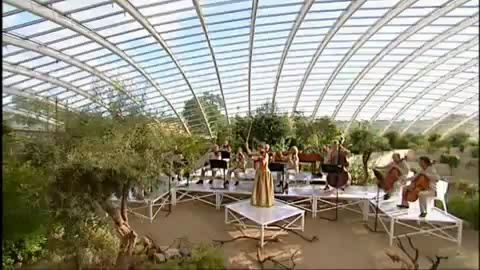 [Speaker Notes: 影片分段解析

A.農人載歌歡舞，歡慶豐收B.眾人酒酣耳熱，興高采烈(小提琴獨奏被韋瓦第冠上「醉漢」)C.慶典散去，人們沉沉入睡(酣睡的醉漢)D.眾人離開舞場，溫暖的空氣是如此怡人，此季節使人沉醉於美夢中E.黎明破曉，獵人出征狩獵F.號角、獵犬和槍枝，全副武裝，奮力追捕，獵物驚慌逃竄(小提琴獨奏三連音上行)G.槍枝和犬吠，一片吵雜，獵物惶惶不安，精疲力竭H.獵物受傷而逃，力盡而亡(獵物悲傷的朝天空看了最後一眼)]
第一樂章-不太快的快板
冰天雪地吹著「恐怖寒風」的冬景外，也描寫出喀
喀作響的寒顫之聲。
第二樂章-最緩版
小提琴以撥奏模仿屋外的下雨聲，獨奏歌詠出在暖爐
旁休憩的幸福模樣。
第三樂章-快板
不停歇連續演奏，所有人在冰上步行滑倒的模樣，及南
風與嚴酷北風的激戰。
[Speaker Notes: ◎第四號f小調 冬
第一樂章是不太快的快板，除描寫出冰天雪地吹著「恐怖寒風」的冬景之外，甚至也描寫出喀喀作響的寒顫之聲。
第二樂章是最緩板，小提琴以撥奏模仿屋外的下雨聲，獨奏歌詠出在暖爐旁休憩的幸福模樣。是＜四季＞中最優美的抒情樂章。
第三樂章快板，自前樂章不停歇連續演奏，描寫所有人在冰上步行滑倒的模樣，以及春天來臨徵兆的南風與嚴酷北風的激戰。]
人們在凜冽的寒風中、在沁冷的冰雪裡不住發抖。靠著來回跺步來保持體溫，但牙齒仍不住地打顫。
在滂沱大雨中坐在火爐旁度過安靜而美好的時光。
小心翼翼地踩著步伐前進，深怕一個不留神栽了個觔斗；有時在冰上匆匆滑過，跌坐在雪上，來回地跑步玩耍。直到冰裂雪融的時刻，聽見溫暖的南風已輕叩冷漠的冰雪大門。這是冬天，一個愉快的冬天。
十四行詩 – 冬
Vesselin老師演奏韋瓦第四季--春、夏、秋、冬（錄音版）
韋瓦第的「四季」協奏曲VS韋瓦第親寫的十四行詩
Vivaldi Winter The Four Seasons High Quality四季 (韋瓦第)
Vivaldi: The four seasons (Spring)
Vivaldi Autumn The Four Seasons High Quality